ekud Hkk”kk
izLrqrdrkZ
MkW-lq’kkar pØcrhZ
Hkk”kk
Ekuq”;ksa ds n~okjk vius fopkjksa dk vknku&iznku djus ds ek/;e dks Hkk”kk dgk tkrk gSA lkekU; vFkksZa esa viuh ckr dgus vkSj le>us ds lHkh lk/kuksa dks Hkk”kk dgrs gSaA Hkk”kk mu loksZRre l`f”V;ksa esa ls ,d gS ftudk ekuork ds fodkl esa vge ;ksxnku gSA
ifjHkk”kk
MkW ckcwjke lDlsuk ds vuqlkj&

^^ftu /ofu fpUgksa n~okjk euq”; ijLij fopkj fofue; djrs gSa] mls Hkk”kk dgrs gSaA**
ekud Hkk”kk
Hkk”kk ds dÃ :i gks ldrs gSa] ij ekud :i ,d gh gksrk gSA ^ekud* vFkkZr~ fLFkj] ‘kq) o Lrjh; :iA fgUnh esa ^ekud* ‘kCn dh jpuk vaxzsth ds Standard ds izfr ‘kCn ds :i eas rFkk ^ekud Hkk”kk* ds vuqokj ds :i Standard Language esa izpfyr gSA ekud vFkkZr~ O;kdj.k dk iz;ksx fd;k gqvk Hkk”kkA
fo’ks”krk,¡
1- Hkk”kk lekftd oLrq gSA
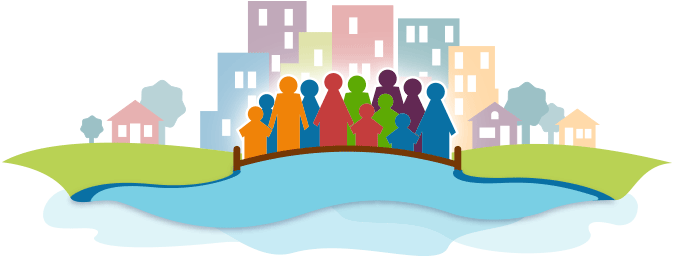 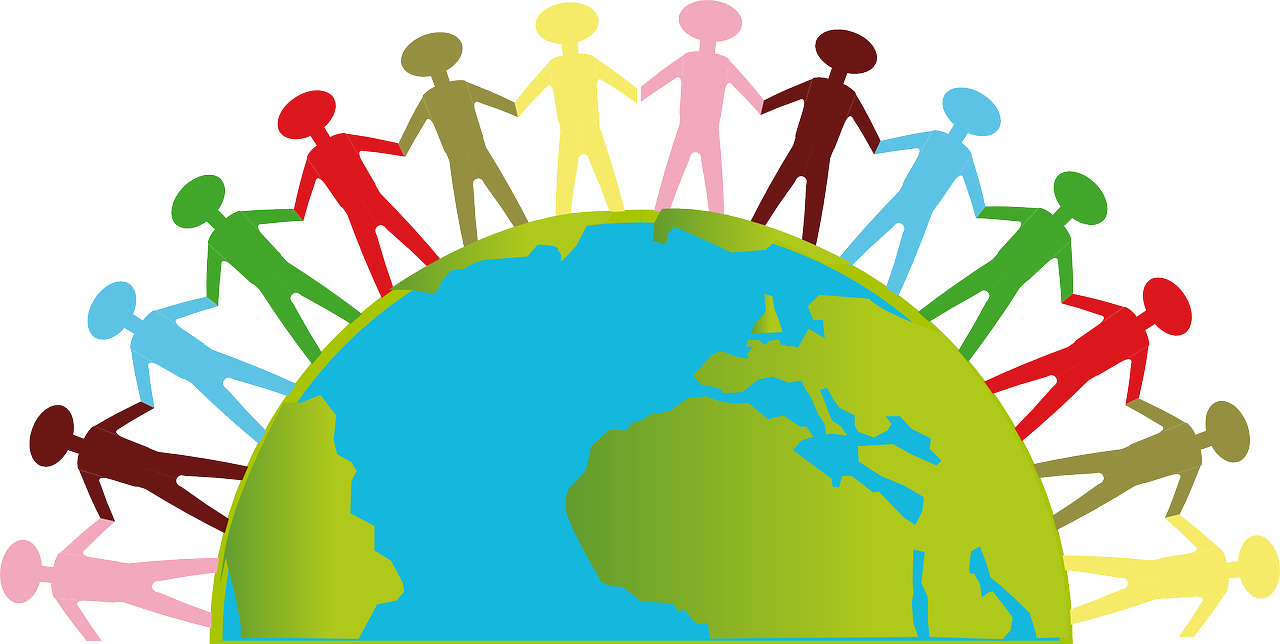 2- Hkk”kk iSr`d lEifRr ugha gSaA
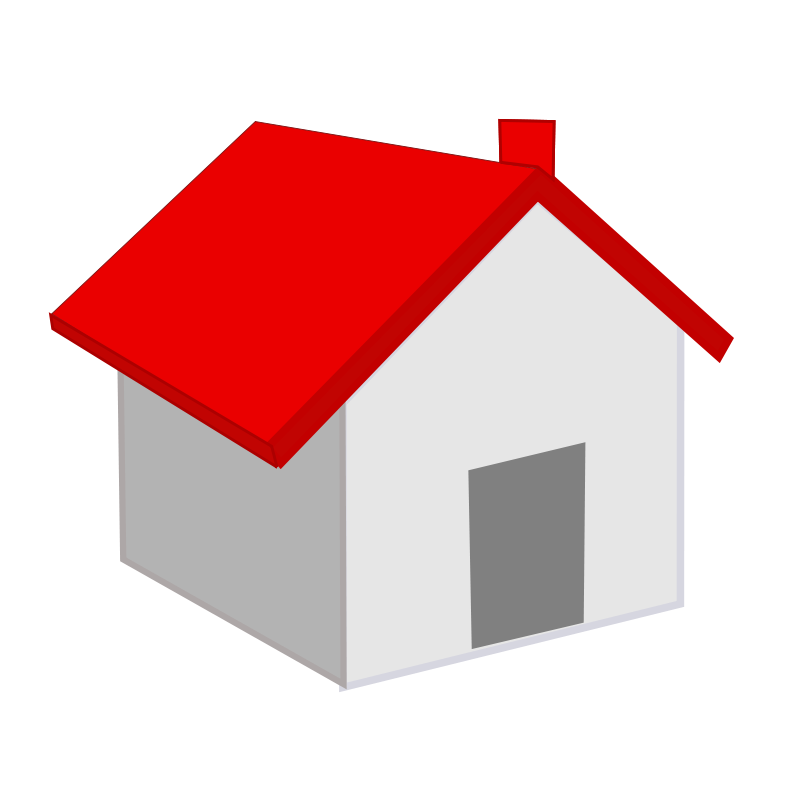 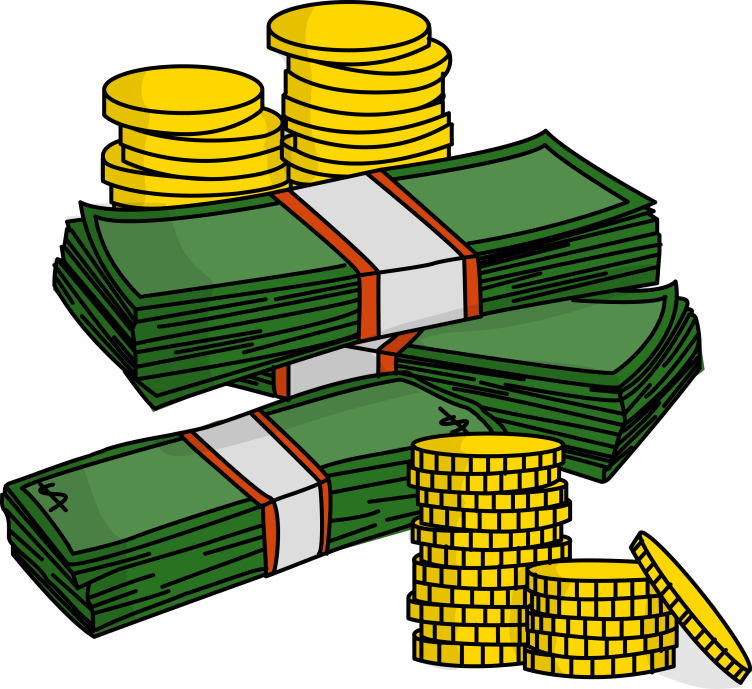 3- Hkk”kk dk izokg vfofPNUu gSA
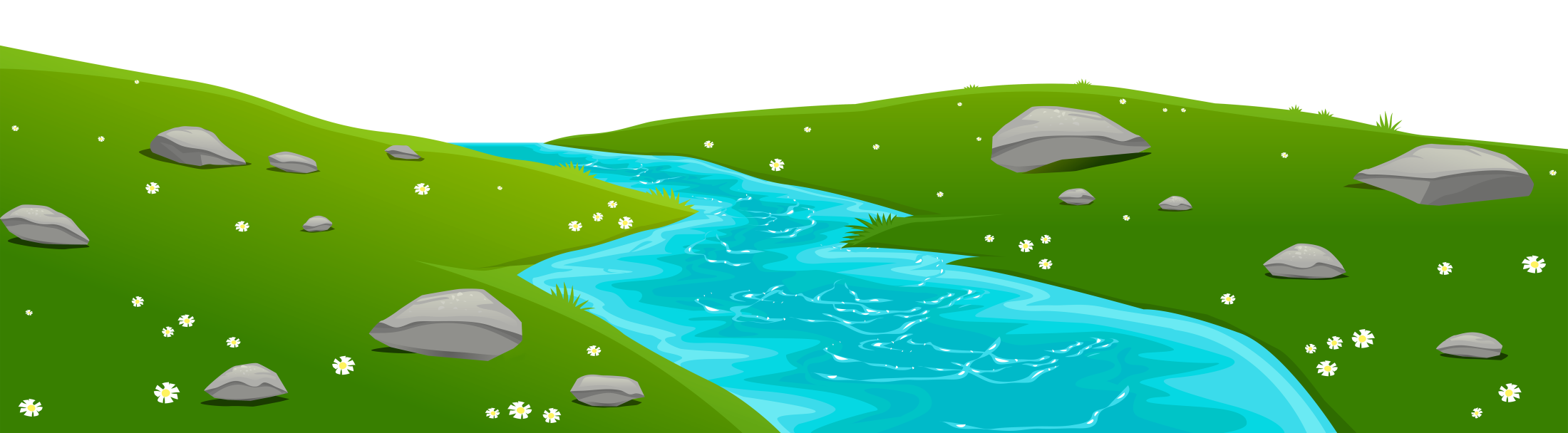 4- Hkk”kk loZO;kid gSA
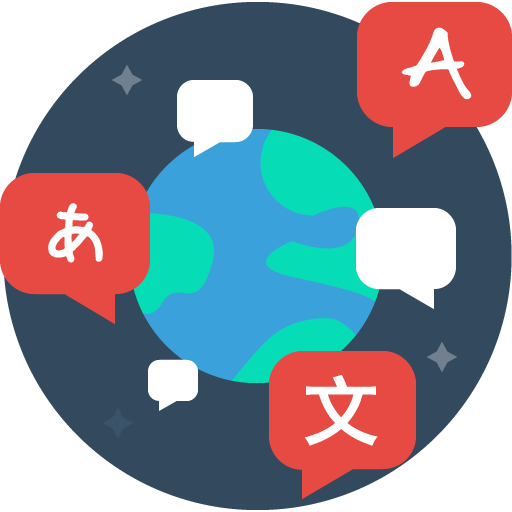 5- Hkk”kk igys mPPkfjr gksrh gSA
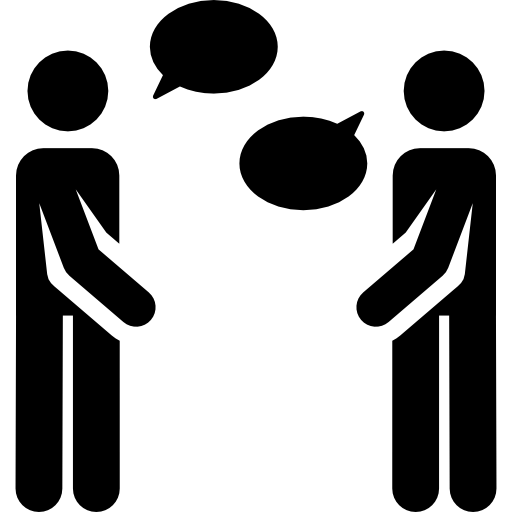 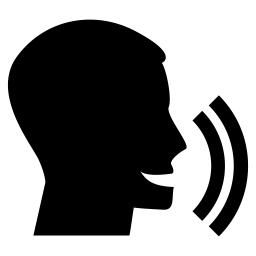 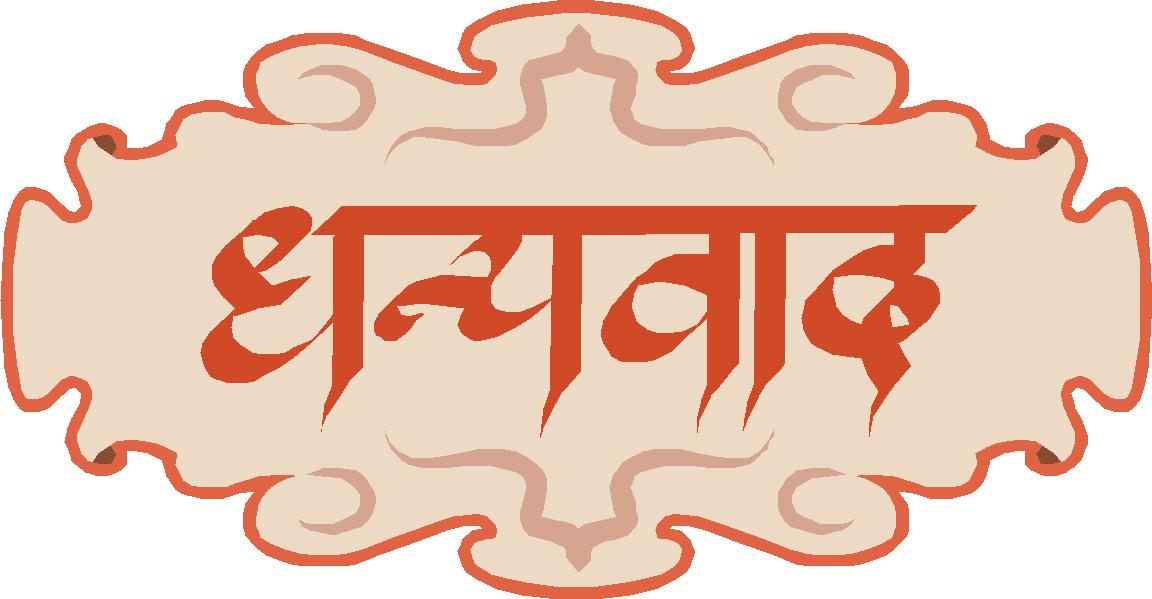